УФНС  РОССИИ  ПО  САРАТОВСКОЙ ОБЛАСТИ
Начальник отдела досудебного урегулирования налоговых споров УФНС России по Саратовской областиШалкина Светлана Александровна Эффективность досудебного урегулирования. Практика рассмотрения обращений и жалоб налогоплательщиков
Досудебное урегулирование налогового спора
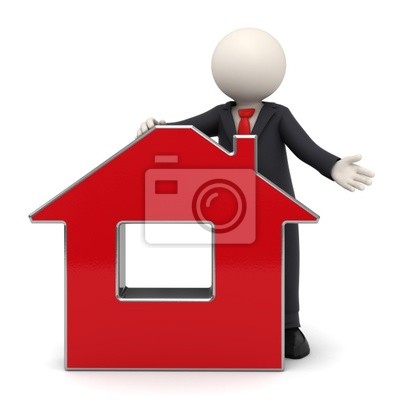 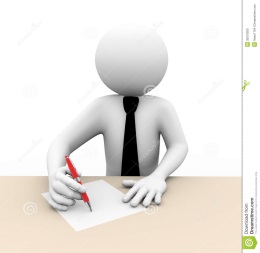 Жалоба (ап. жалоба) подается через 
налоговый орган, чей акт (действия 
или бездействие)  обжалуются. Жалоба
и материалы в течение трех  lней
 со дня поступления направляются 
УФНС
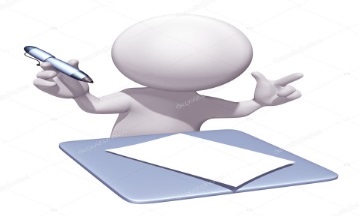 Решение УФНС по жалобе (ап. жалобе) н
а решение налогового органа, вынесенное по ст. 101 НК РФ, принимается в течение месяца со дня получения жалобы. Срок рассмотрения может быть продлен не более чем на один месяц.
Решение по иным жалобам принимается в течение 15 дней. Срок может быть продлен, но не более чем на 15 дней
Подача апелляционной 
жалобы – 1 месяц со дня 
получения решения
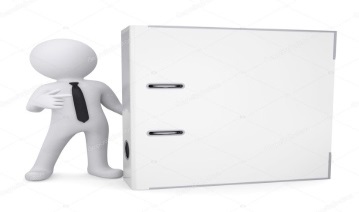 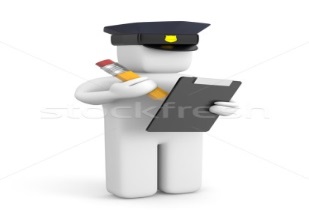 Вынесение решения
о привлечении к
ответственности
Решение вступает в силу 
со дня принятия решения УФНС
по апелляционной жалобе
2
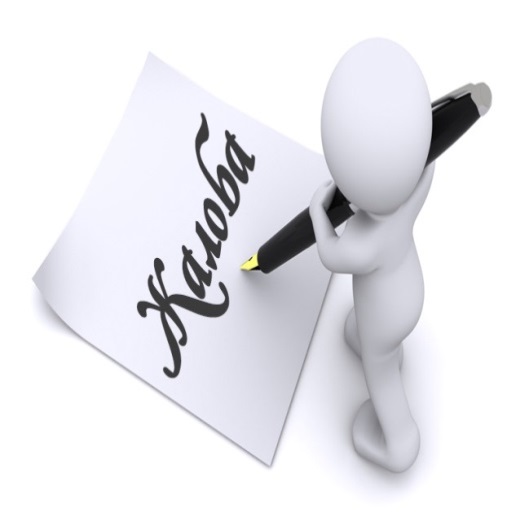 3
Форма и содержание жалобы налогоплательщика
ФИО и место жительства лица, подающего жалобу или наименование и адрес организации, подающей жалобу, идентификационный номер
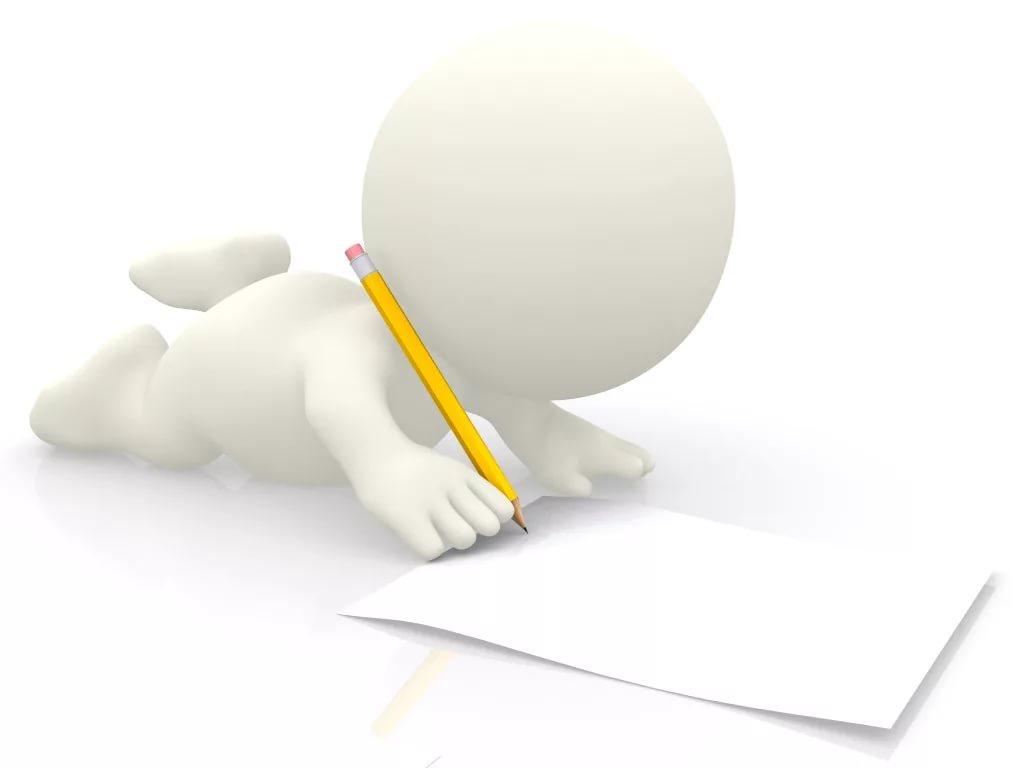 Наименование  налогового органа, акт ненормативного характера которой, действия или бездействия должностных лиц которой обжалуются
В жалобе могут быт указаны номера телефонов, факсов, адреса электронной почты и иные необходимые для своевременного рассмотрения жалобы сведения
Название, номер и дата обжалуемого решения
Основания, по которым заявитель считает, что его права нарушены
Требования лица, подающего жалобу
Способ получения решения по жалобе: на бумажном носителе, в электронной форме по телекоммуникационным каналам связи или через личный кабинет налогоплательщика
Перечень прилагаемых документов, подтверждающих доводы, подающего жалобу
4
Способы  направления жалобы
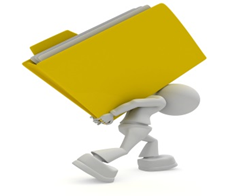 Лично в письменной форме на бумажном носителе
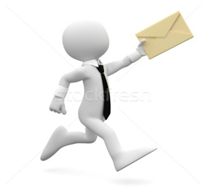 По почте ценным письмом с описью вложения
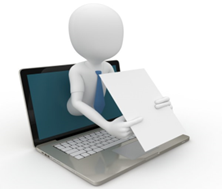 Через сервис «личный кабинет налогоплательщика»
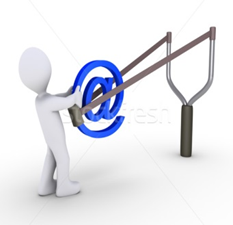 По телекоммуникационным каналам связи в электронном формате, утвержденном ФНС России
5
Меры по устранению нарушения прав лица, подавшего жалобу
В соответствии с подпунктом 1.1 статьи 139 НК РФ  при получении жалобы налоговый орган, акт ненормативного характера, действия или бездействие должностных лиц которого обжалуются, обязан принять меры по устранению нарушения прав лица, подавшего жалобу. В случае устранения нарушения прав лица, подавшего жалобу, налоговый орган сообщает об этом в вышестоящий налоговый орган в течение трех дней со дня такого устранения с приложением подтверждающих документов (при их наличии).
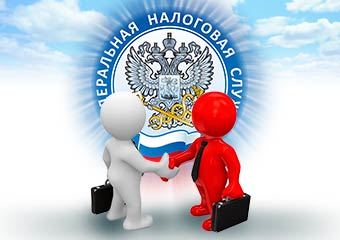 36% или 97 жалоб от общего количества поступивших (268 жалоб) оставлено без рассмотрения 
в связи с представлением налогоплательщиками заявлений об отзыве жалоб и устранением
территориальными налоговыми органами недостатков в работе
6
Жалобы в сфере государственной регистрации
Федеральный закон  от 08.08.2001 №129-ФЗ «О государственной регистрации юридических лиц и индивидуальных предпринимателей» обязывает заявителя отразить в жалобе следующие данные:
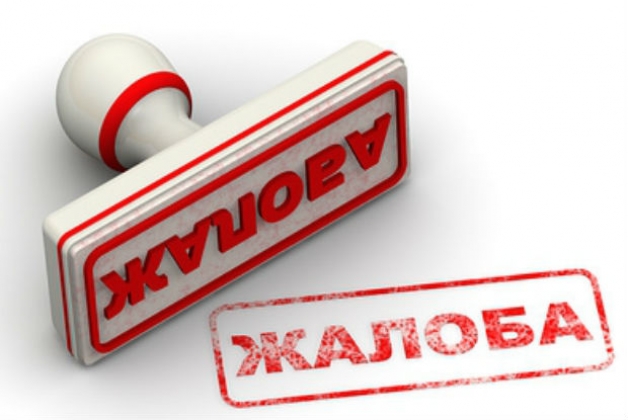 фамилию, имя, отчество, место жительств физического лица или наименование и адрес (место нахождения) юридического лица, подающего жалобу
сведения об обжалуемом решении регистрирующего органа
основания, которые позволяют лицу, подающему жалобу, считать, что его права нарушены
Требования лица, подающего жалобу
7
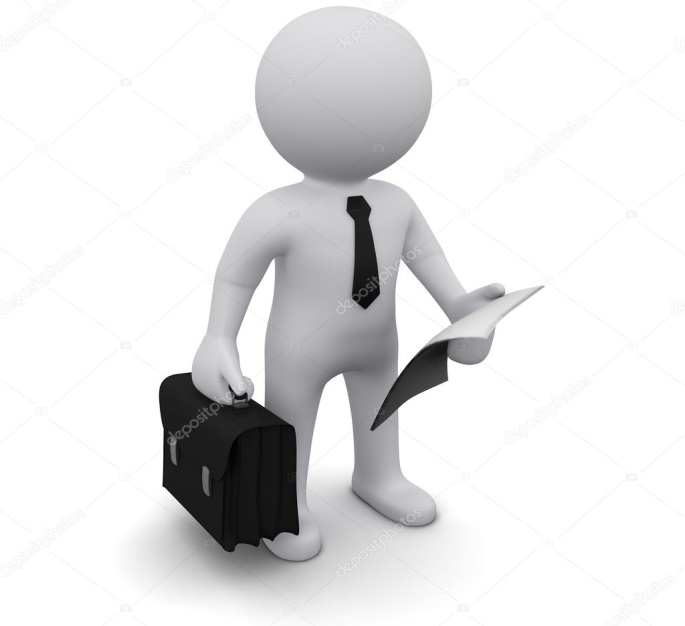 Статьей 25.5 Федерального закона  от 08.08.2001 №129-ФЗ
 «О государственной регистрации юридических лиц и индивидуальных предпринимателей» предусмотрены случаи, при которых жалобу оставят без рассмотрения:
Жалоба не подписана заявителем или его представителем либо не представлены документы, подтверждающие полномочия последнего
Жалоба подана после истечения установленного срока и не содержит ходатайство о его восстановлении или в восстановлении пропущенного срока отказано
До  принятия решения по жалобе от лица, его подавшего, поступило заявление об отзыве жалобы
Поступило 105 жалоб, что 
составляет 24% от общего количества 
поступивших, 
рассмотрено – 99 жалоб, 
удовлетворено – 66 жалоб.
Ранее  подана жалоба по тому же предмету и по тем же основаниям оспаривания
Имеется вступившее в законную силу решение суда или арбитражного суда по тому же предмету и по тем же основаниям оспаривания
8
Жалобы в порядке, установленным федеральным законом от 27.07.2010 №210-ФЗ «Об организации предоставления государственных и муниципальных услуг»
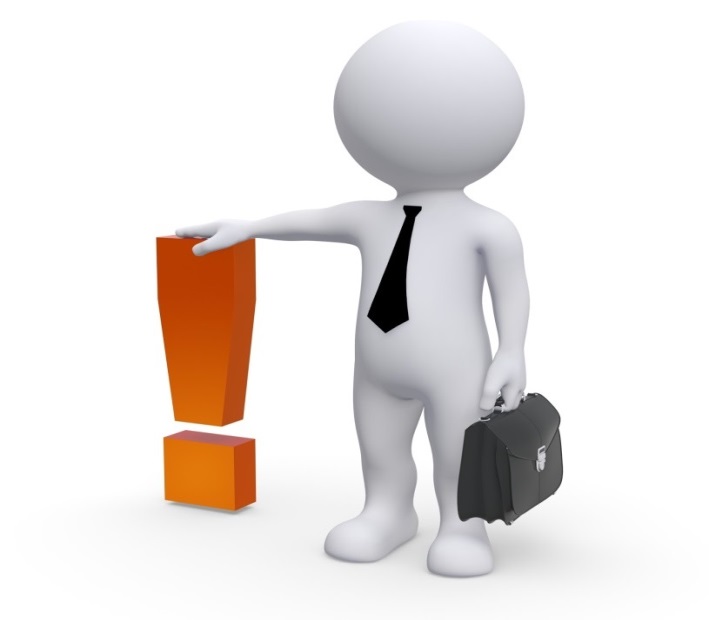 В случае, если в отношении лица допущены:
нарушение срока регистрации запроса заявителя о предоставлении государственной или муниципальной услуги
;
;
;
;
нарушение срока предоставления государственной или муниципальной услуги
требование у заявителя документов или платы, не предусмотренных законодательством
отказ в приеме документов, предусмотренных законодательством
Поступило 3 жалобы, что составляет 0,7%
от общего количества поступивших,
рассмотрено – 3 жалобы,
удовлетворена - 1
отказ в предоставлении услуги в отсутствие на то оснований, установленных законодательством
отказ в исправлении опечаток  или ошибок в выданных документах или нарушение срока их исправления
9
Жалобы на постановления по делам об административных правонарушениях
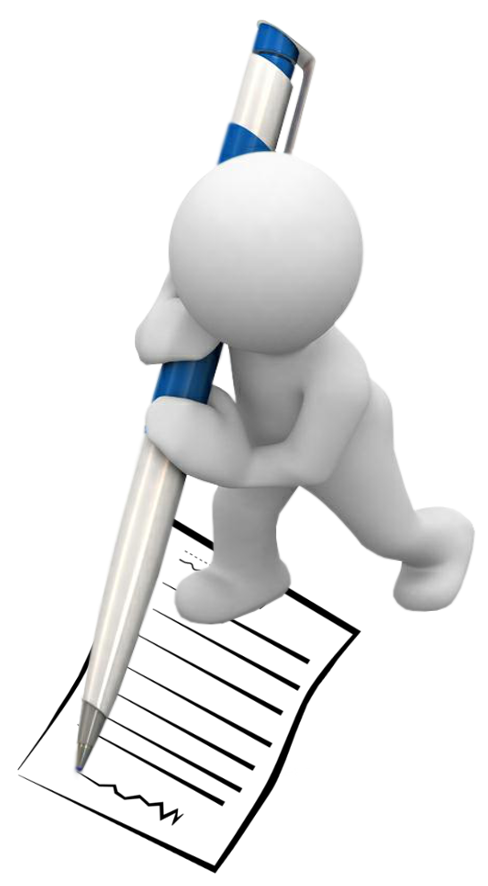 Жалоба на постановление по делу об административном правонарушении подлежит рассмотрению в 10-дневный срок со дня ее поступления в орган, должностному лицу, правомочным рассматривать жалобу
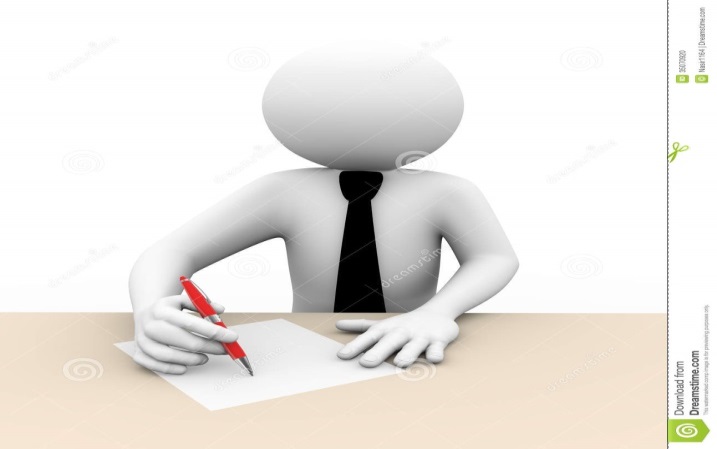 Обращение с жалобой на постановление об административном правонарушении – в срок, не превышающий 10 суток со дня вручения или получения копии постановления
Поступила 41 жалоба, что составляет 9% от общего количества 
поступивших, рассмотрено – 18 жалоб, удовлетворено - 17
10
Федеральный  закон от 02.05.2006 №59-ФЗ «О порядке рассмотрения обращений граждан Российской Федерации»
Рассмотрение жалоб в течение 30 дней со дня регистрации
Госорган, орган местного самоуправления или должностное лицо дает письменный ответ по существу, за исключением следующих случаев, если:
обращение касается обжалования судебного решения
в обращении содержится вопрос, на который гражданину неоднократно давались письменные ответы по существу в связи с ранее направляемыми обращениями, адресаты таких обращений совпадают и в обращении не приводятся новые доводы или обстоятельства
в обращении содержатся нецензурные либо оскорбительные выражения, угрозы жизни, здоровью и имуществу должностного лица, а также членов его семьи
ответ на поставленный в обращении вопрос, затрагивающий интересы неопределенного круга лиц, размещен на официальном сайте соответствующего органа
текст письменного обращения не поддается прочтению
текст письменного обращения не позволяет определить его суть
ответ по существу поставленного в обращении вопроса не может быть дан без разглашения сведений, составляющих государственную или иную охраняемую федеральным законом тайну
поступило 27 жалоб , что составляет 6% от общего количества 
поступивших, рассмотрено – 10, удовлетворена - 1
11
Спасибо за внимание!